Βασικες Εννοιες Φυσικης
Βασιλης Κολλιας
Βασικές Εννοιες Φυσικής   _ ΠΑΝΕΠΙΣΤΗΜΙΟ ΘΕΣΣΑΛΙΑΣ
Την προηγουμενη φορα
Δουλεψαμε με τη Μηχανικη. Και τωρα:
Τι κάνουμε για να μάθουμε;
Νεα «προβλήματα» (πχ η πέτρα με το σχοινί) και Παραλλαγες σε προβλήματα (πχ τι γινεται όταν στριβει το αμάξι και νοιώθω κάποιος να με πιέζει στην άκρη;)
Συνειδητή αναζητηση των σημείων που η διαισθησή μας μας οδηγεί σε άλλη κατευθυνση και ανάλυσή τους (πχ το πεταγμα ενός νομισματος, ενα βιβλίο πάνω σε ένα τραπέζι, πότε αρχιζει να κινειται κάτι, μπουνιές σε σάκο, η δυναμη ως αμοιβαια «κατάκτηση» (ρακετα και μπάλα))

Περιγραφη μιας προσπάθειας: http://epimoni.wikispaces.com/
Βασικές Εννοιες Φυσικής   _ ΠΑΝΕΠΙΣΤΗΜΙΟ ΘΕΣΣΑΛΙΑΣ
Αυτή την εβδομάδα
Ο κοσμος του ηλεκτρισμου
Όπως θα δουμε ο ηλεκτρισμος είναι θεμελιώδης
Τα βασικά
Θετικά και αρνητικά φορτία

Φαντασθειτε ότι πχ τα θετικά φορτια βγάζουν βαθυ ήχο και τα αρνητικά ψηλό και ότι καθένα ψάχνει πώς θα κινηθει με βάση τον ήχο που ακούει (Kalas, Don Jiovanni, κλπ)
Ηλεκτρικο χοκευ
Οψεις του ηλεκτρισμου
Σε κάθε χημικη αντιδραση
Στο σώμα μας (ιοντα στα κυτταρα)
Σε τεχνικές κατασκευές
Βασικές Εννοιες Φυσικής   _ ΠΑΝΕΠΙΣΤΗΜΙΟ ΘΕΣΣΑΛΙΑΣ
Ας κινηθούμε στο χώρο της φαντασιας των Φυσικών (μικροκοσμος)
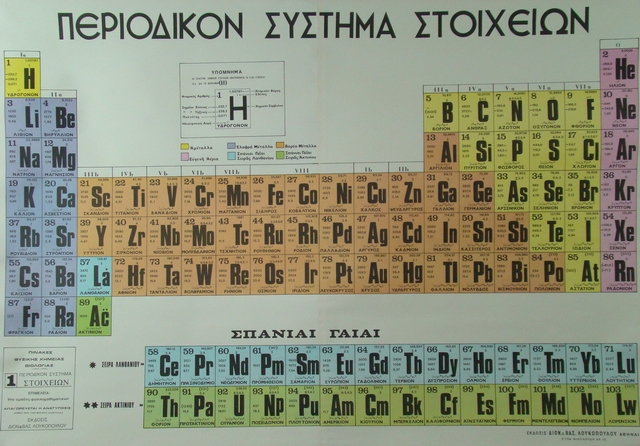 Χημικοι δεσμοί
Και ας εξηγήσουμε τη λειτουργια ενός τυπου μπαταριας
Δες τον αντιστοιχο συνδεσμο στο μάθημα 11
Τι δενει το δικο μας σωμα;
http://www.youtube.com/watch?v=yKAzVC0WcmI 
Οι αποστάσεις είναι αρκετά μεγάλες (20nm)
http://en.wikipedia.org/wiki/Desmosome 

Το σωμα μας που διαρκως αλλαζει
http://vitanetonline.com/forums/1/Thread/1001
Ηλεκτρισμένα κυτταρα
Τι δενει τα κυτταρα μας σε μια ενότητα;
http://www.youtube.com/watch?v=KNZpAwjCaxQ 
Πώς μεταφέρονται ιόντα μέσα και εξω από το κυτταρο
http://www.youtube.com/watch?v=STzOiRqzzL4 )
Το ταξιδι του νευρικου σήματος
Η ηλεκτριση της κυταρικής μεμβράνης
http://www.youtube.com/watch?feature=endscreen&v=4kx9_0YwShE&NR=1 
Διάδοση (http://www.youtube.com/watch?v=Sa1wM750Rvs )
Ηλεκτρικά κυκλώματα
Διαφορετικοι τρόπο για να «δουμε» τα ηλεκτρικά κυκλώματα
American Journal of Physics -- September 2012 -- Volume 80, Issue 9, pp. 782A semiquantitative treatment of surface charges in DC circuitsRainer Müller
Ένα απλο κυκλωμα
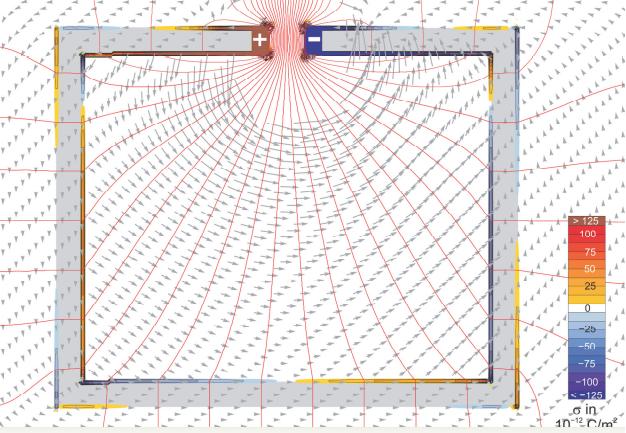 Δυο αντιστάσεις σε σειρά
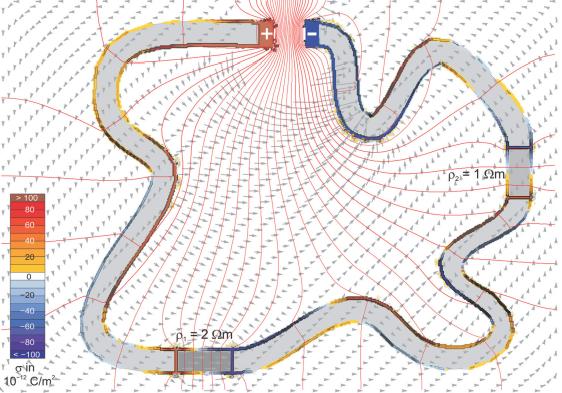 Δυο αντιστάσεις παράλληλα
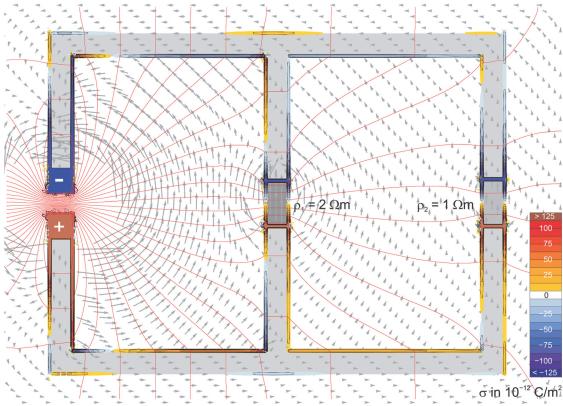 Ηλεκτρικά κυκλώματα
Η οπτική της ροής ενέργειας
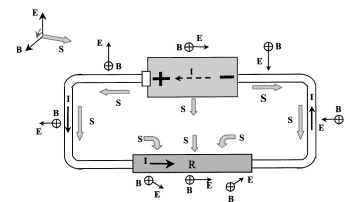 Ηλεκτρικά κυκλώματα 3
Η απλοποιημένη εικονα με τάσεις και εντάσεις ρεύματος
Ηλεκτρικά κυκλώματα στο σωμα μας
Πχ η καρδια
Επικίνδυνα επαγγέλματα
https://www.youtube.com/watch?v=2dqRN0Z7-_o
Βασικές Εννοιες Φυσικής   _ ΠΑΝΕΠΙΣΤΗΜΙΟ ΘΕΣΣΑΛΙΑΣ
Ηλεκτρικα κυκλωματα στην ατμοσφαιρα
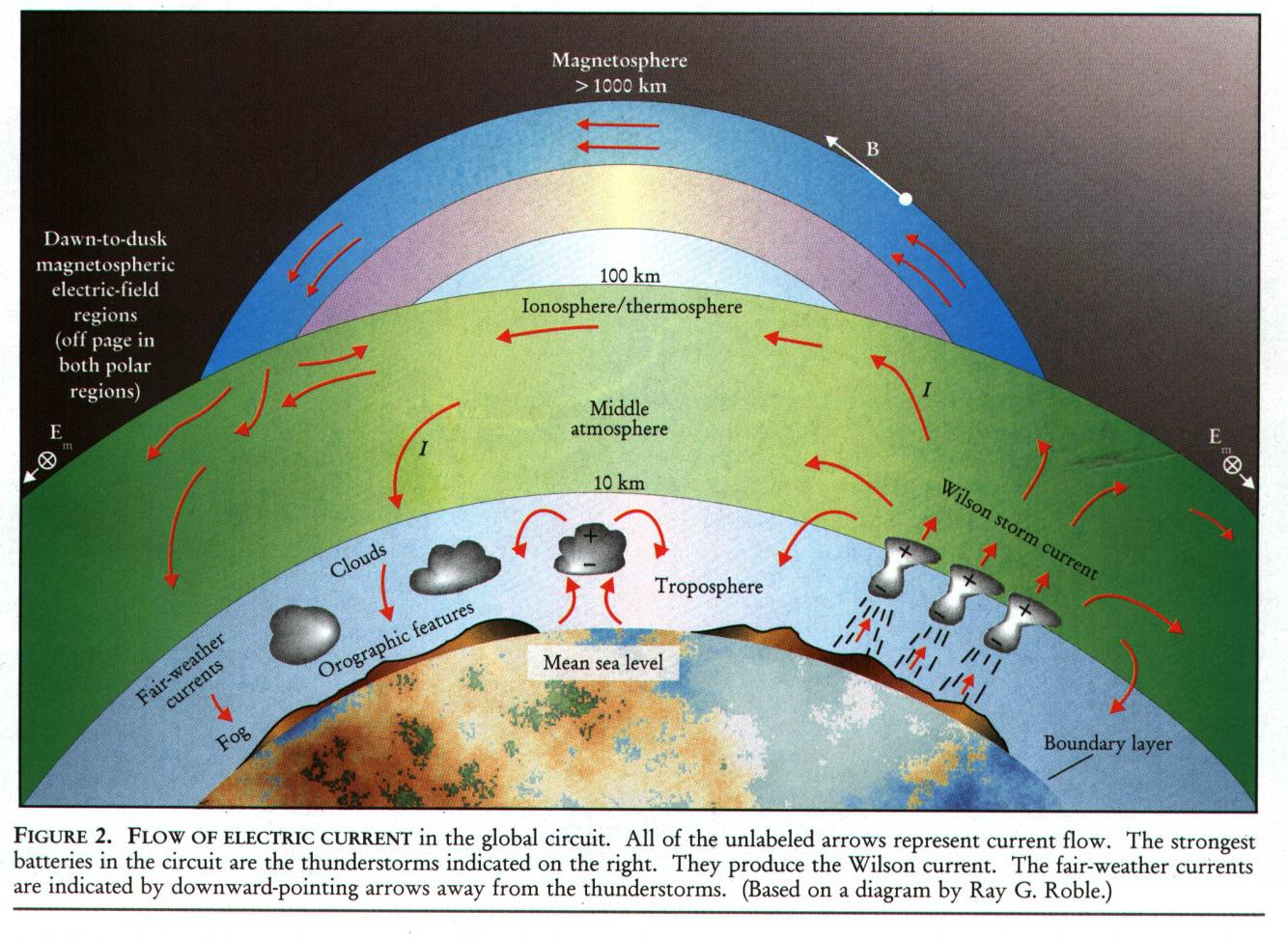